Figure 1. Rm vs. c% relationship for tested compounds in the system: (a) cyano-bonded stationary phase—ACN + ...
J Chromatogr Sci, Volume 54, Issue 1, 1 January 2016, Pages 64–69, https://doi.org/10.1093/chromsci/bmv093
The content of this slide may be subject to copyright: please see the slide notes for details.
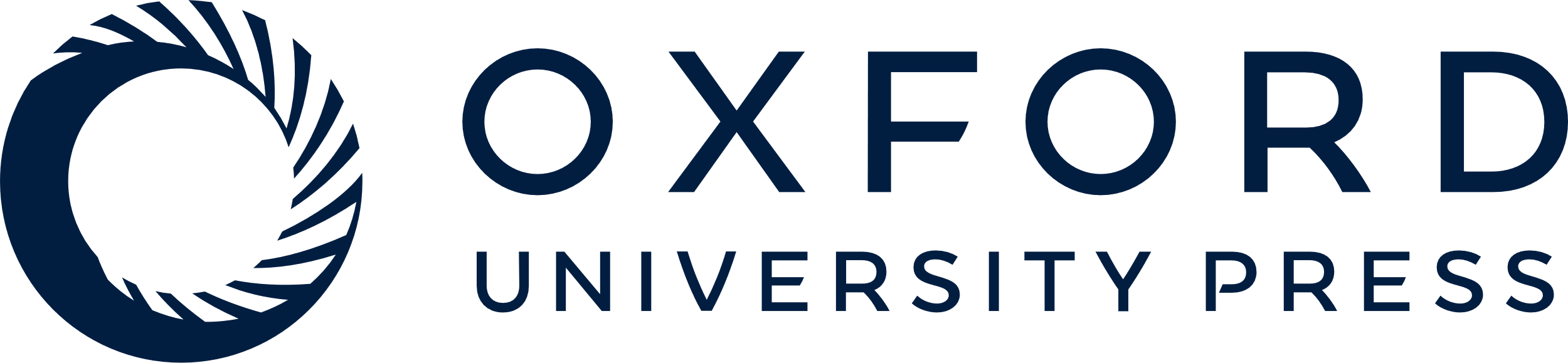 [Speaker Notes: Figure 1. Rm vs. c% relationship for tested compounds in the system: (a) cyano-bonded stationary phase—ACN + water as mobile phase, and (b) cyano-bonded stationary phase—ethyl acetate + n-heptane as mobile phase. Numbers in the legend as in Table I.


Unless provided in the caption above, the following copyright applies to the content of this slide: © The Author 2015. Published by Oxford University Press. All rights reserved. For Permissions, please email: journals.permissions@oup.com]